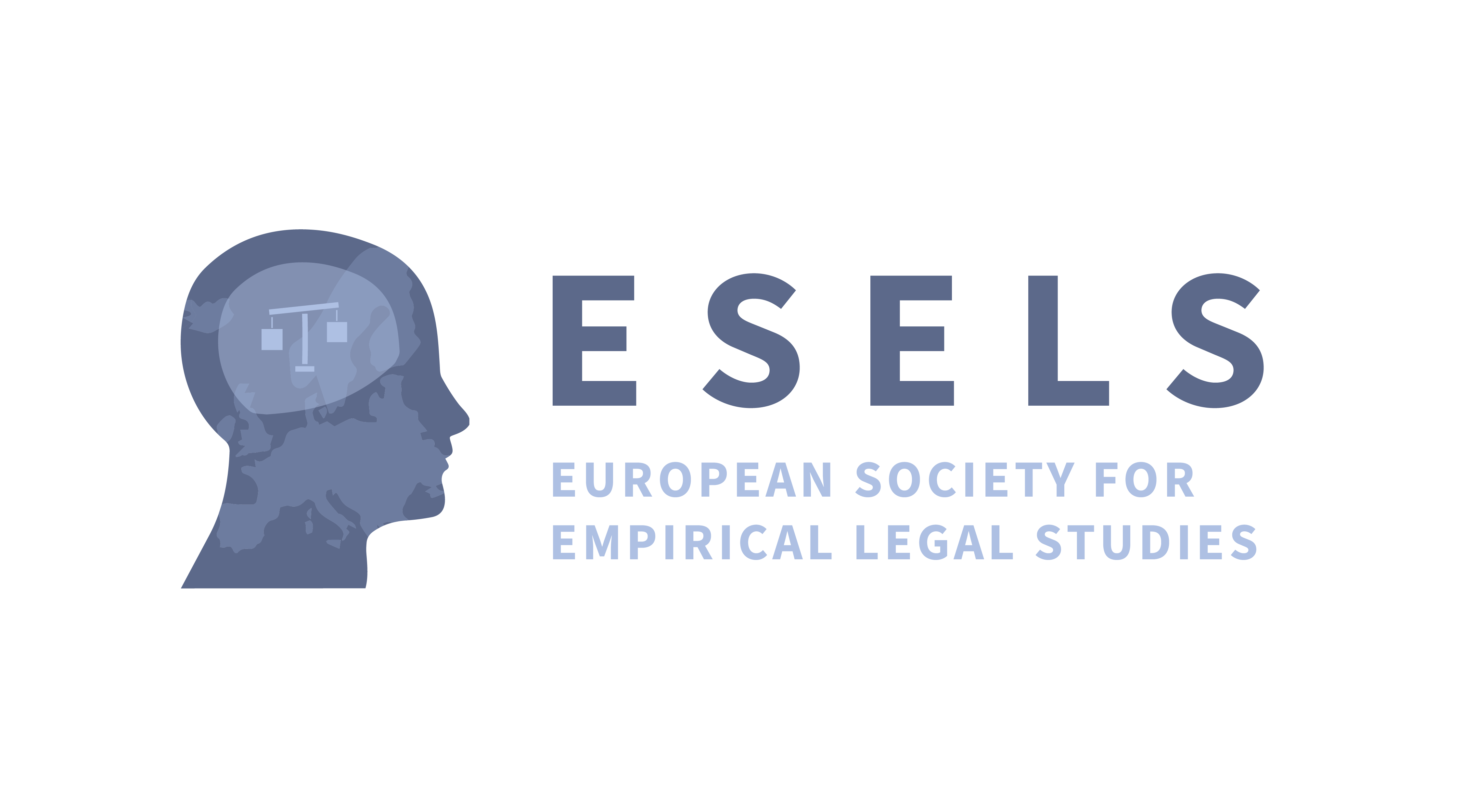 Theme: Crime, Conflict and Courts
Panel 4.6 – Criminal Sententencing
[Speaker Notes: PANEL START SLIDE]
The Ripple Effect of Judicial Harshness
Michal Šoltés (Charles University), Jakub Drápal (Charles University), Jan de Keijser (Leiden University), Sigrid van Wingerden (Leiden University)
Rethinking Sentencing Research: Scoping Literature Review, Upgraded
Mojca Plesničar (Institute of Criminology at the Faculty of Law Ljubljana)
The Head Prosecutor: Puppet Master of Prosecutorial Sentencing?
Alena McClure (Charles University)
What is the external validity of sentencing research? A multi-level meta-analysis of race and gender disparities
Jose Pina-Sánchez (University of Leeds), Ian Brunton-Smith (University of Surrey)
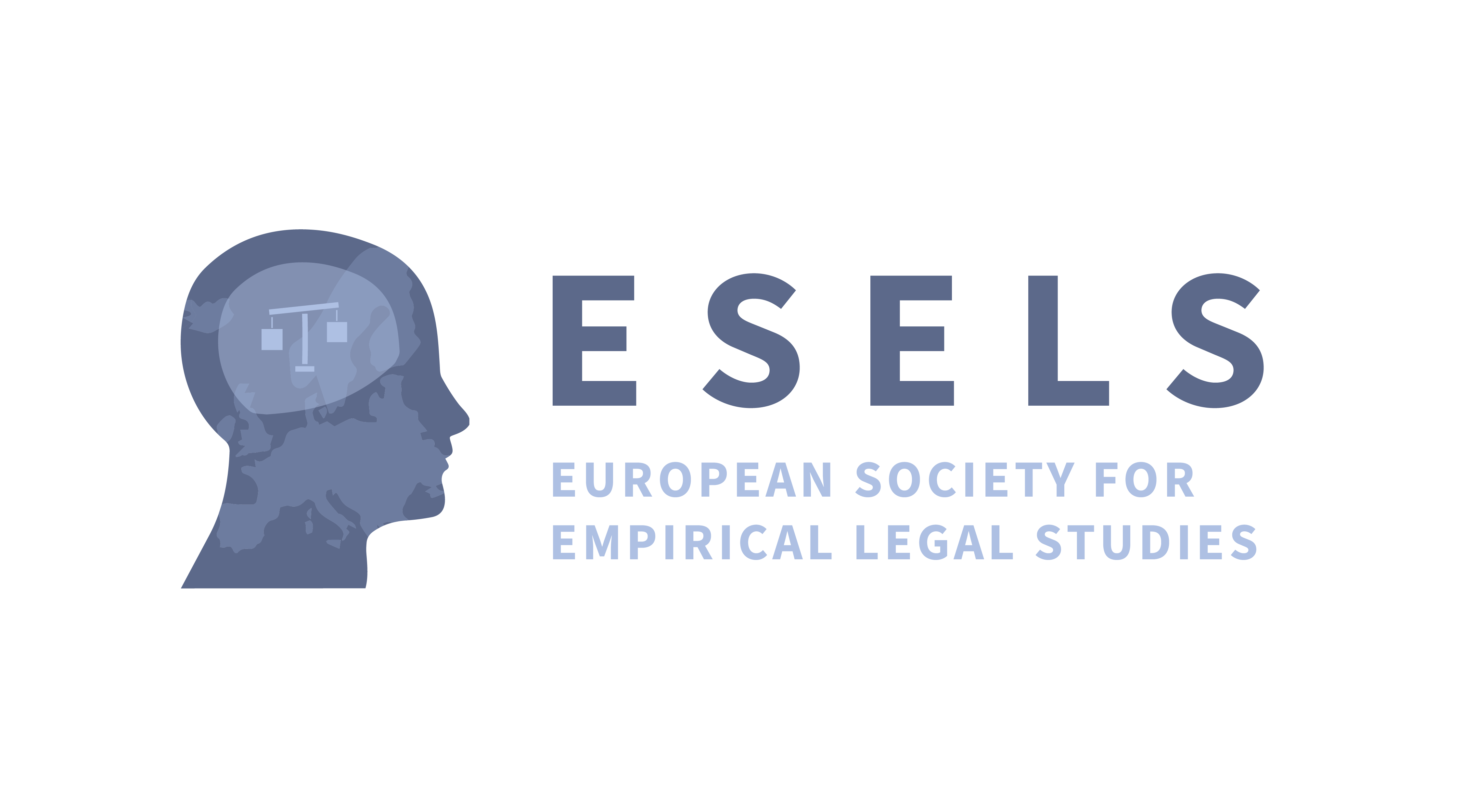 [Speaker Notes: TITLE SLIDE PRESENTATION, possible to include logo from your institution in the left bottom corner]